Visita estudio
Noviembre 2023
Principal minoría étnica. Alrededor de 750.000 personas.
Proceso de fuerte cambio social. Progreso relevante en cuanto a las condiciones de vida y la inclusión social. 
Imagen social negativa y sujetos de rechazo social y discriminación.
Contexto
La población gitana en España
2
Situación: algunos datos
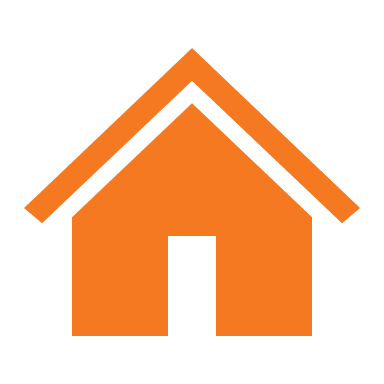 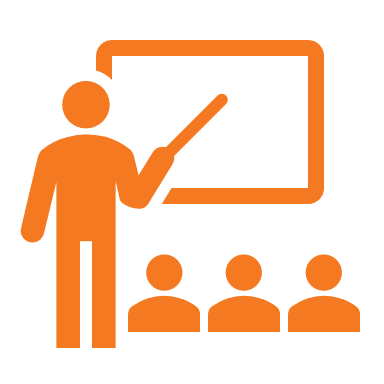 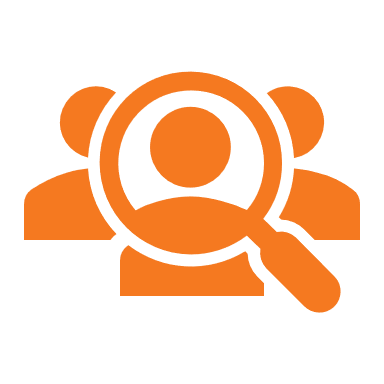 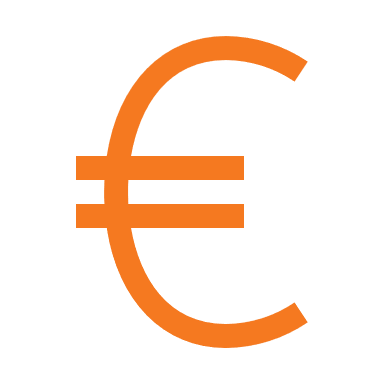 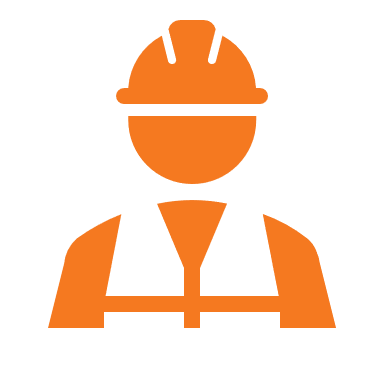 Pobreza
Educación
Empleo
Vivienda
Discriminación
86% de la población gitana se encuentra en riesgo de pobreza
Alrededor de 2.000 familias gitanas, más de 11.000 personas, viven en asentamientos (2,78%)
62,8% de los estudiantes gitanos/as (16 a 24 años) no gradúan en ESO comparado con el 4% de la población general
La tasa de desempleo es del 52% (3 veces mayor que la de la población general)
El 51% de las personas gitanas en España se han sentido discriminadas en los ultimos 5 años
3
Presta servicios a la población gitana para reducir las desigualdades sociales y defender sus derechos, principalmente en los ámbitos del empleo, la educación, la salud y la vivienda. 
También promueve políticas más activas para la inclusión social de los gitanos, luchar contra la discriminación y lograr la igualdad de oportunidades en España y en toda Europa.
FSG 40 años trabajando por la igualdad
La Fundación Secretariado Gitano (FSG) es una ONG intercultural que lleva más de 40 años trabajando por la promoción integral de la comunidad gitana.
4
DEFENSA DE DERECHOS, PROMOCIÓN DE POLÍTICAS ACTIVAS y GENERACIÓN DE CONOCIMIENTO
PROMOCIÓN
SOCIAL
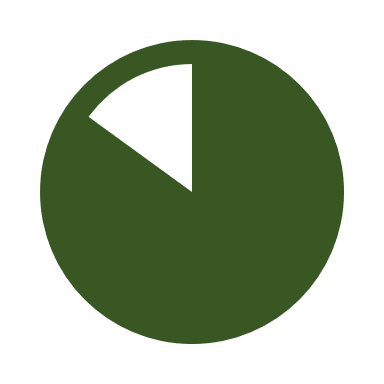 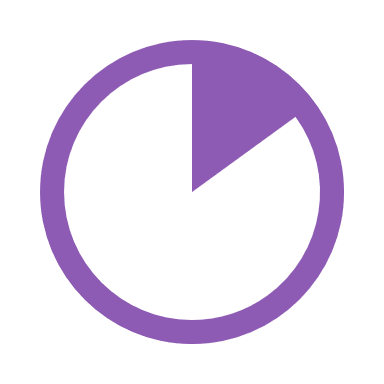 15%
85%
Incidencia
Empleo
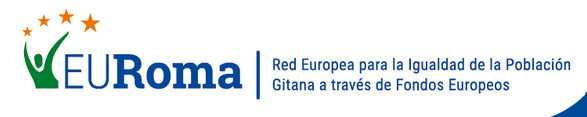 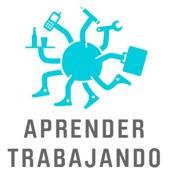 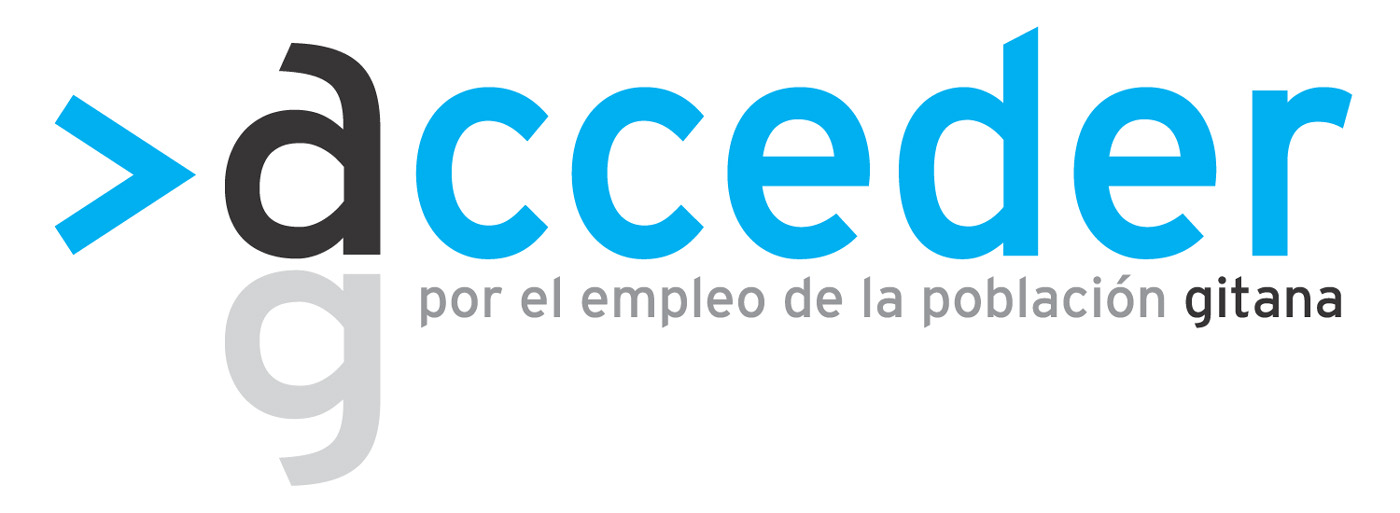 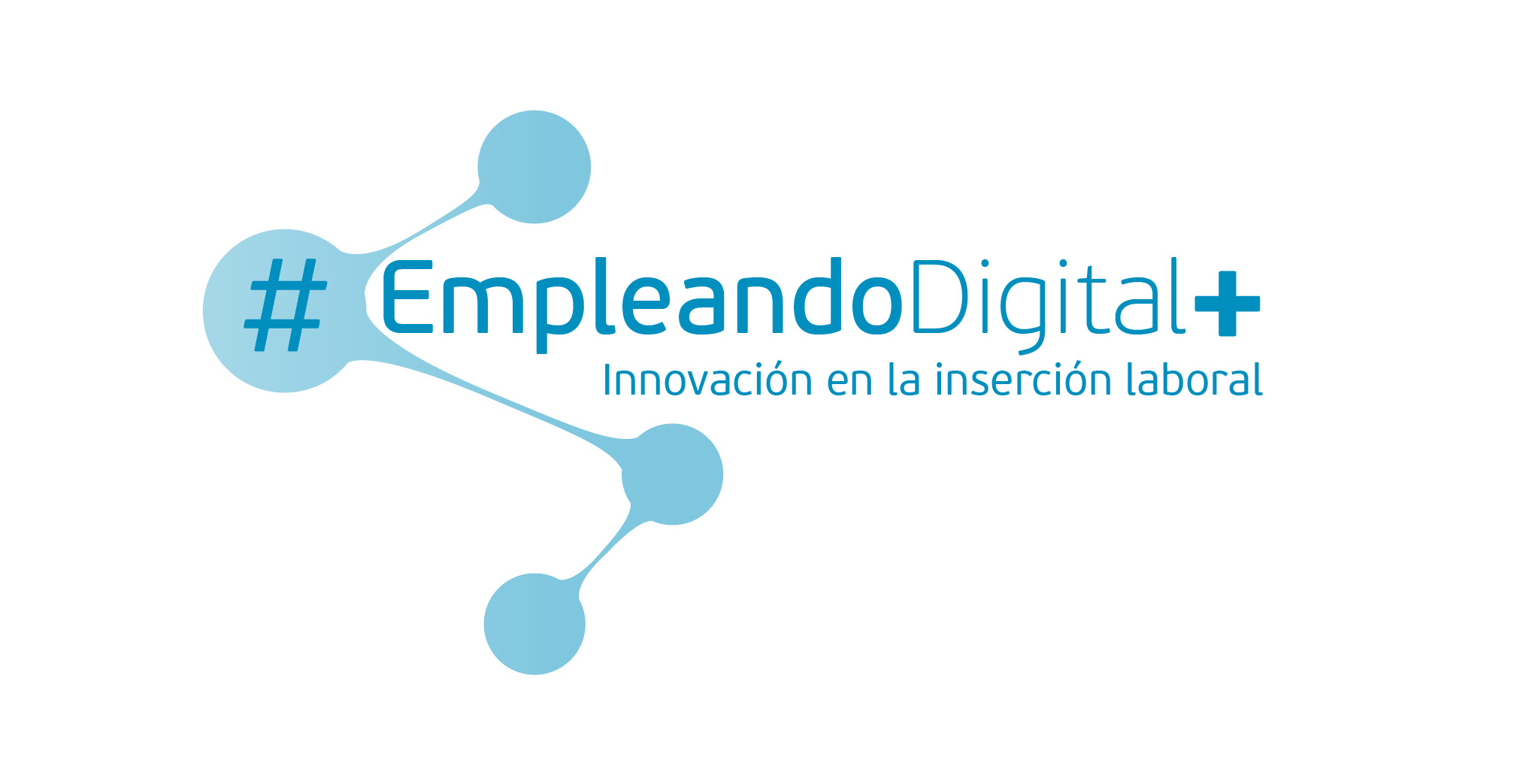 Víctimas de discriminación
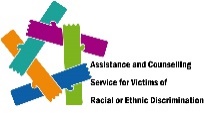 Educación
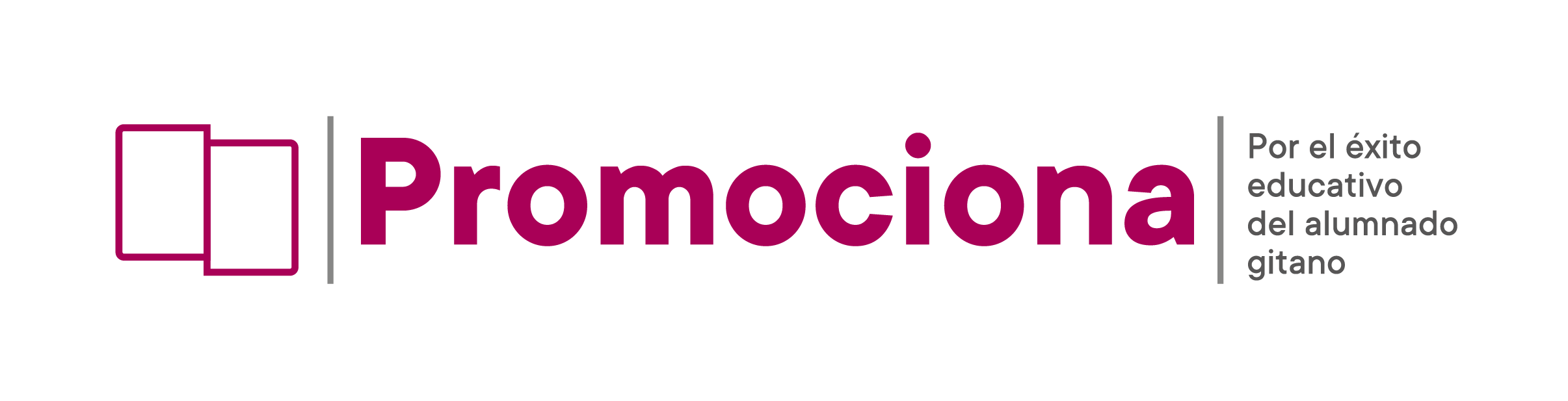 Campañas de sensibilización
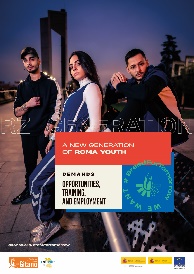 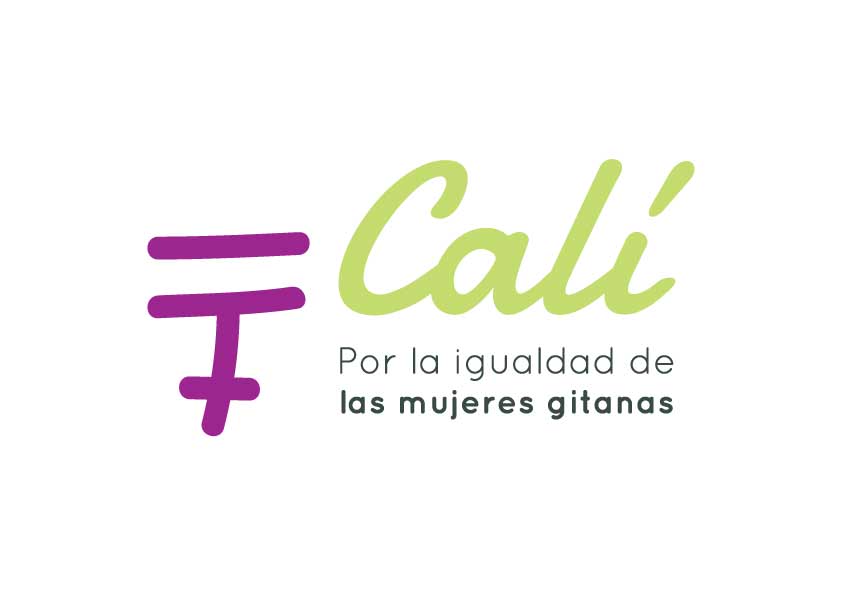 Inclusión Social
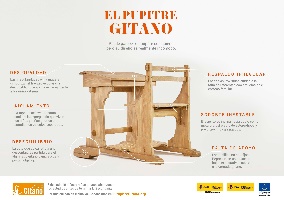 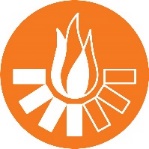 Vivienda
Salud
Investigación
Litigación estratégica
Entrenamiento de agentes clave
5
Datos 2022
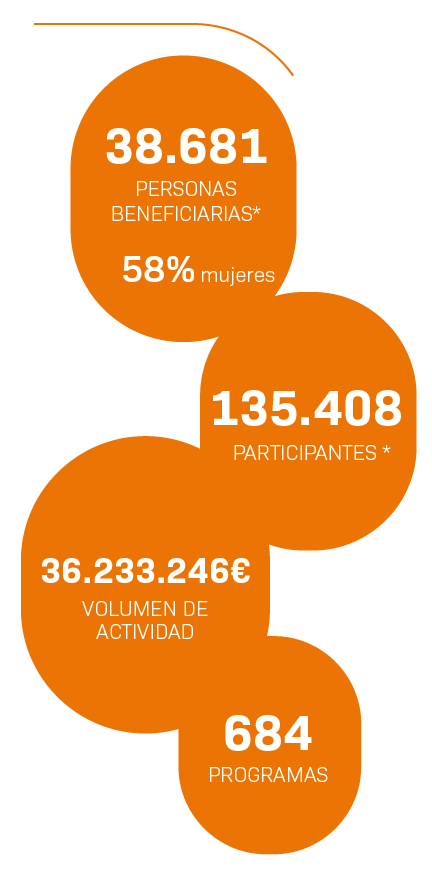 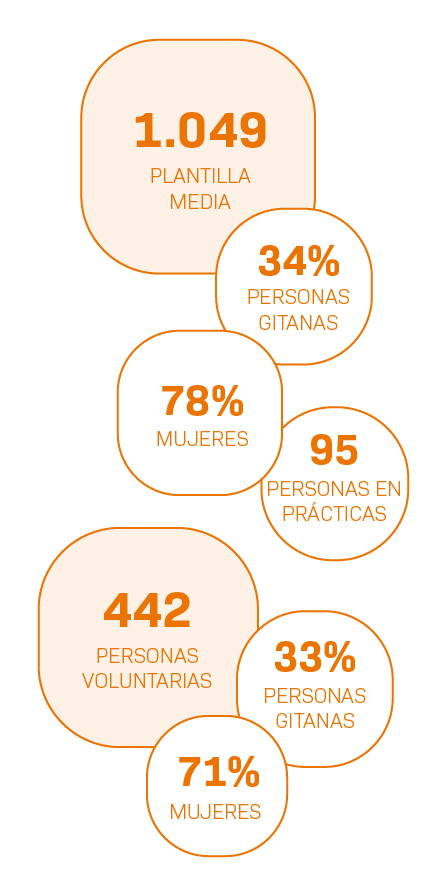 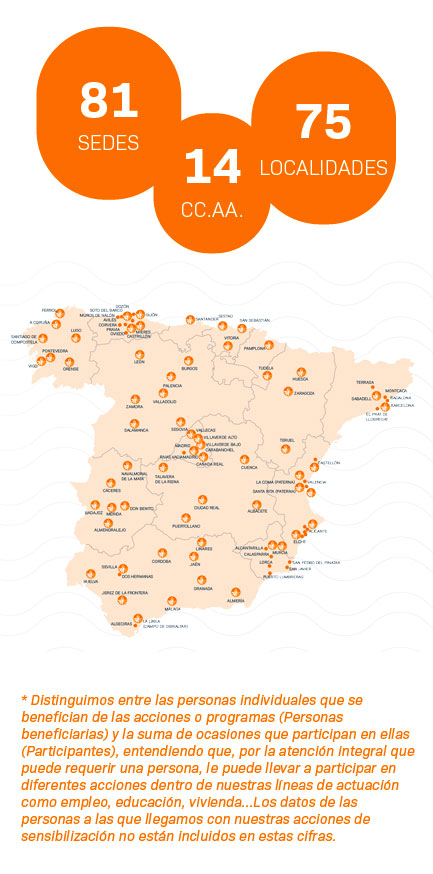 6
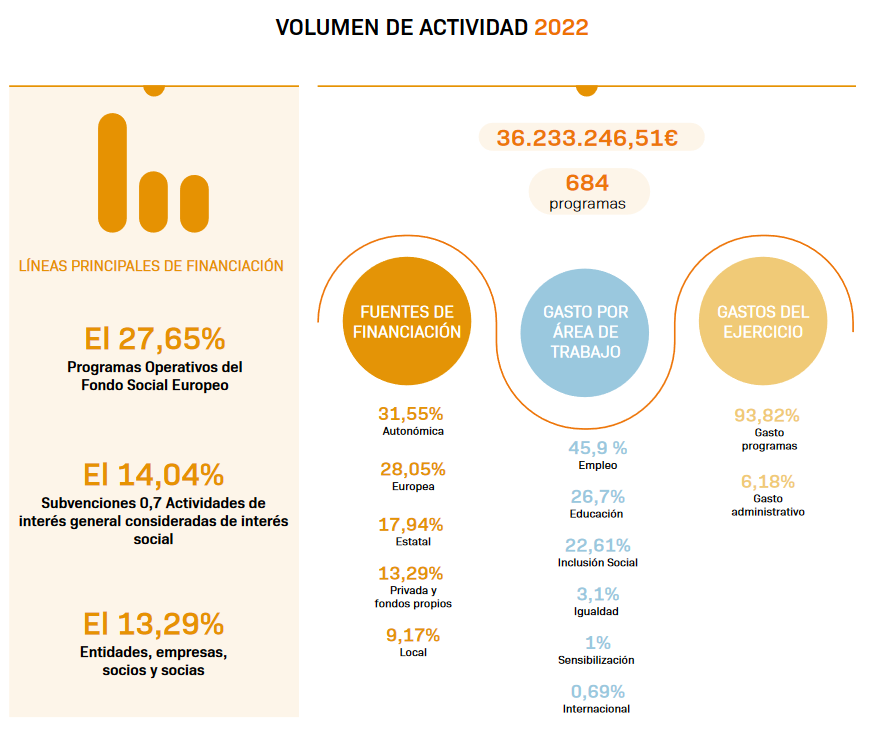 7
Enfoques y lecciones aprendidas
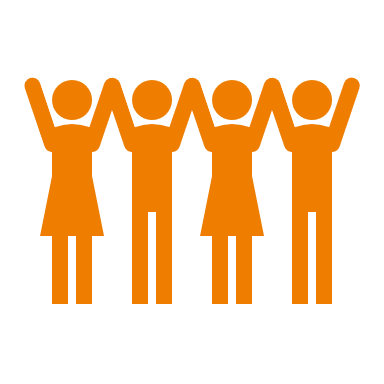 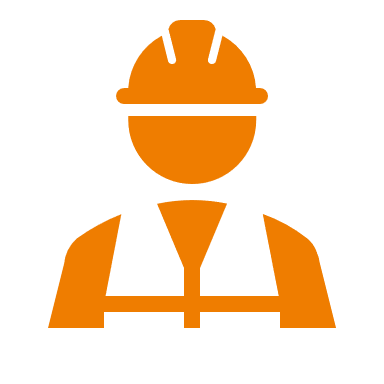 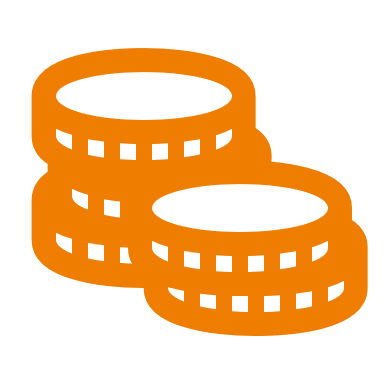 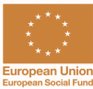 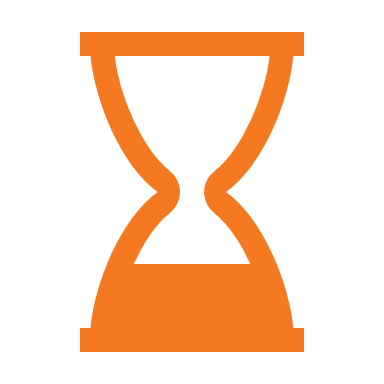 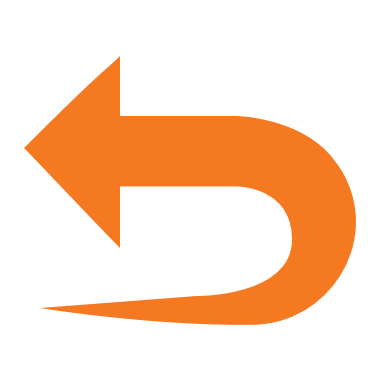 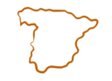 Escalar proyectos piloto
Dimensión nacional, intervención local
Flexibilidad y adaptación
Largo plazo
Derechos sociales y económicos
FSE 
ELEMENTO CLAVE
Educación Empleo Vivienda
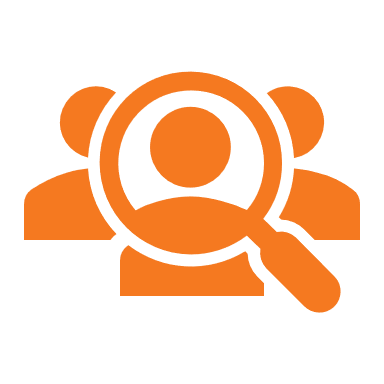 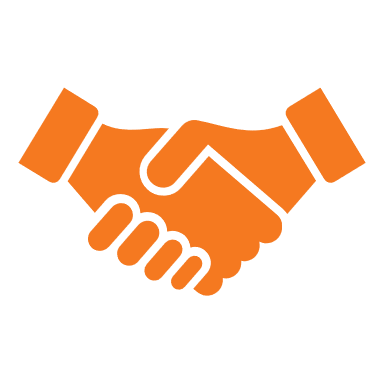 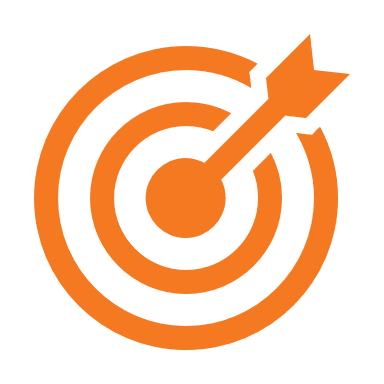 Enfoque basado en referentes
Derechos sociales y lucha contra la discriminación
Orientación a resultados
Calidad
Utilidad
8
Enfoques y lecciones aprendidas
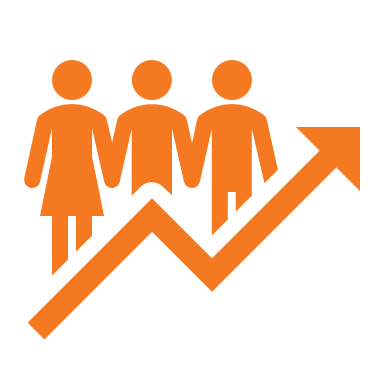 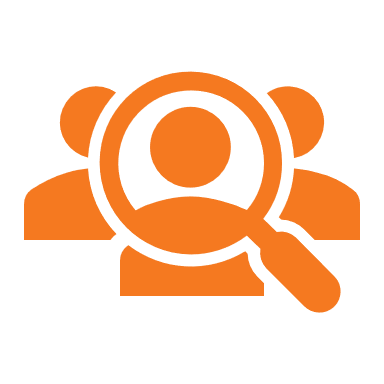 Específicos pero no segregados
Alianzas fuertes
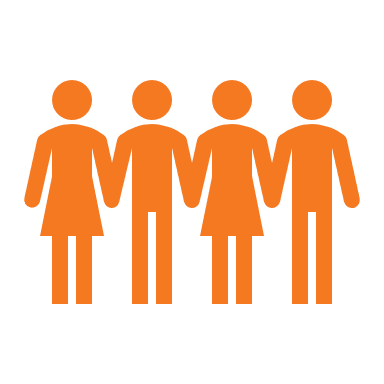 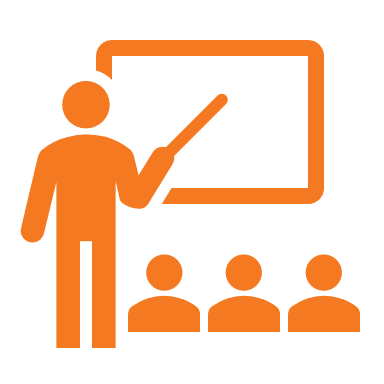 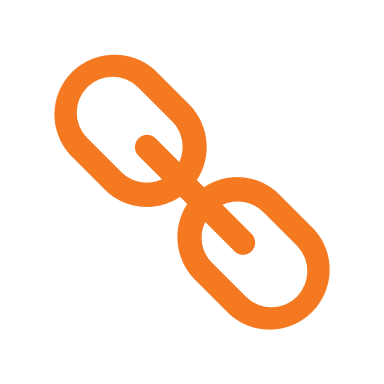 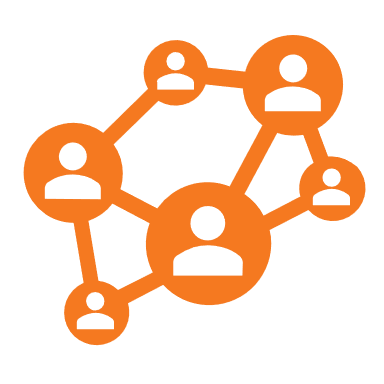 Profesionales
Plurisectoriales
Combinación de prestación de servicios e incidencia
Intercultural
Desarrollo de competencias mediante un mandato específico
EQUIPOS
9
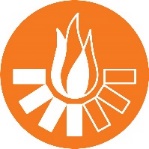 FSG Cataluña
Un acompañamiento desde un enfoque integral
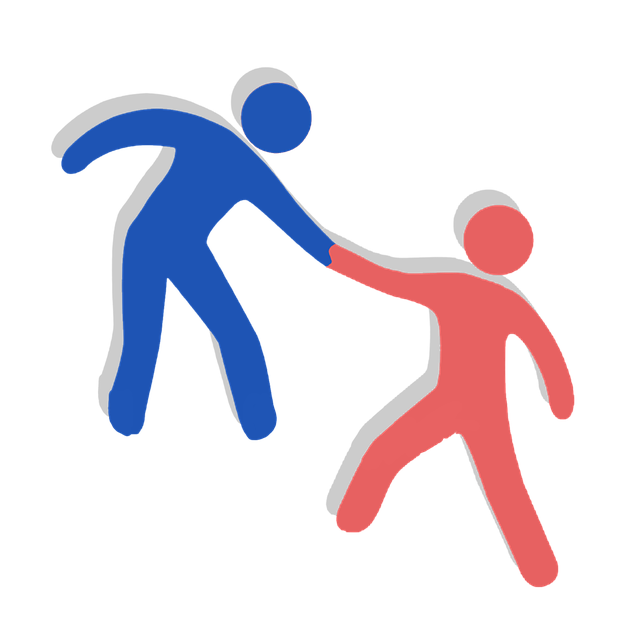 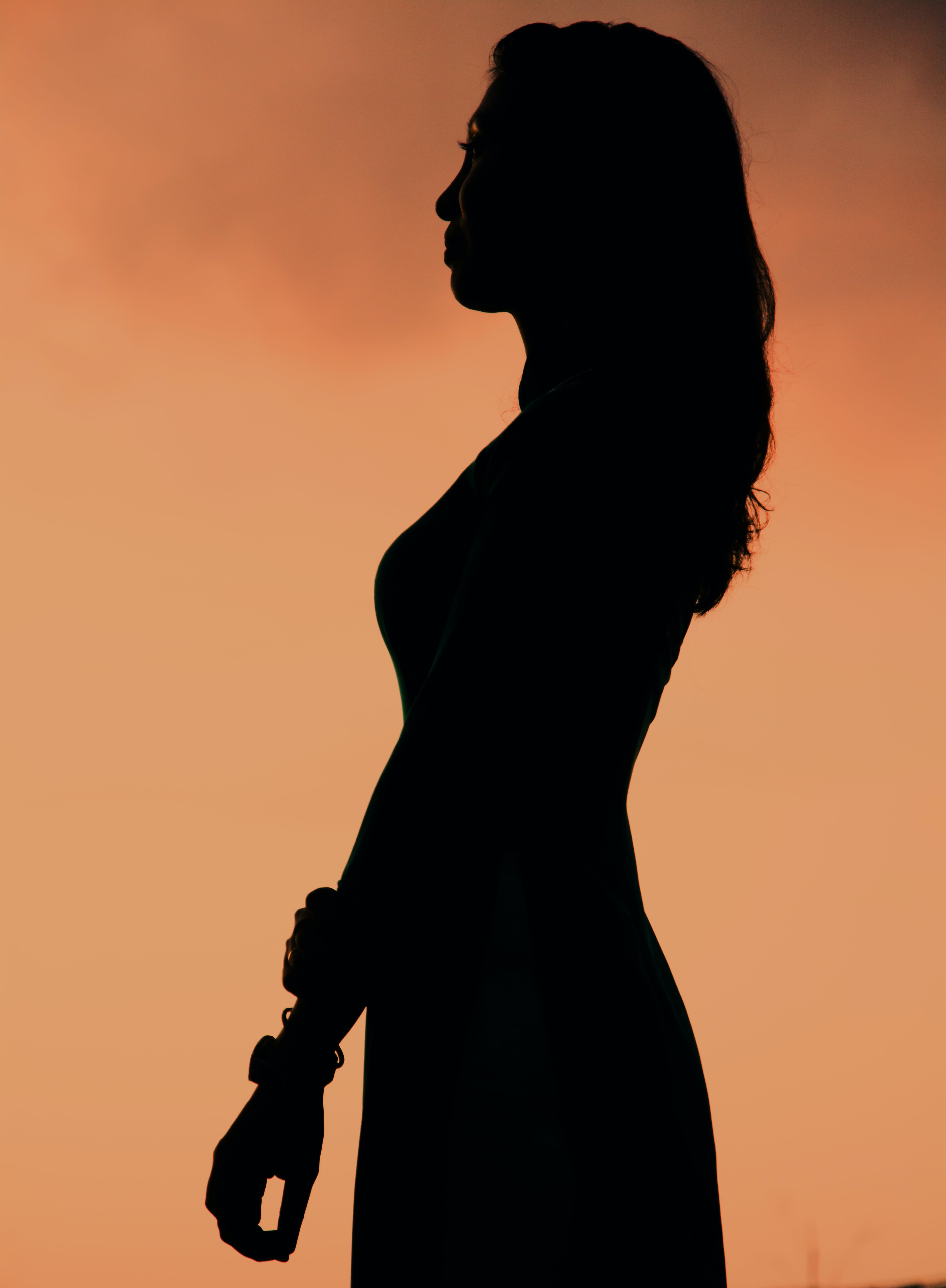 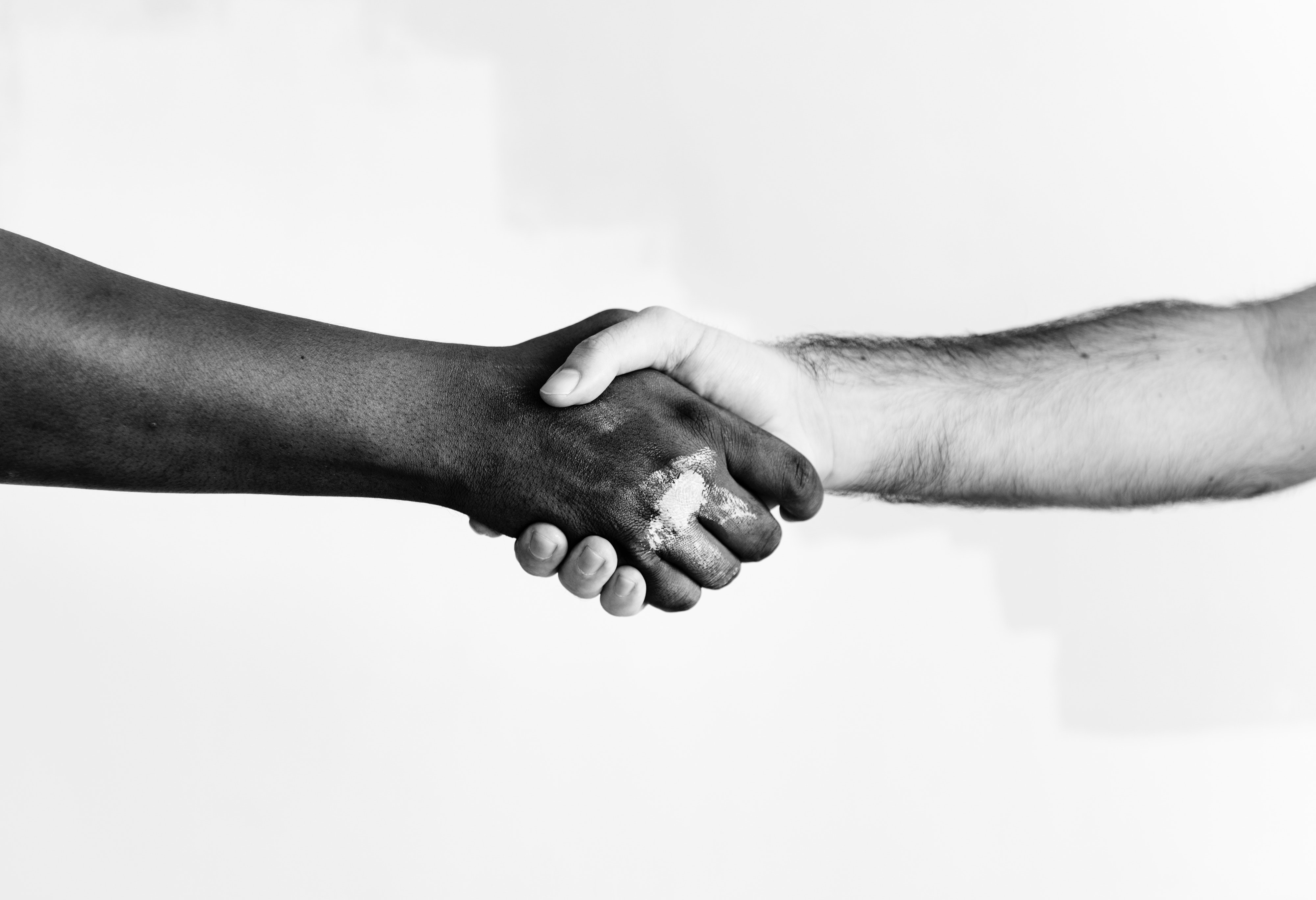 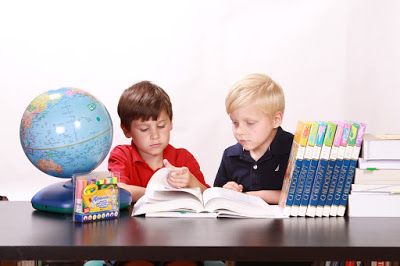 INCLUSIÓN 
SOCIAL

Atención Básica
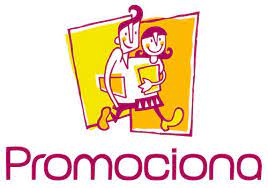 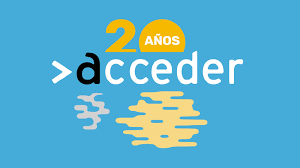 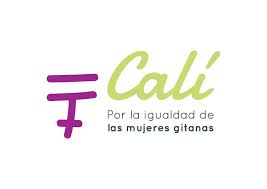 10
11
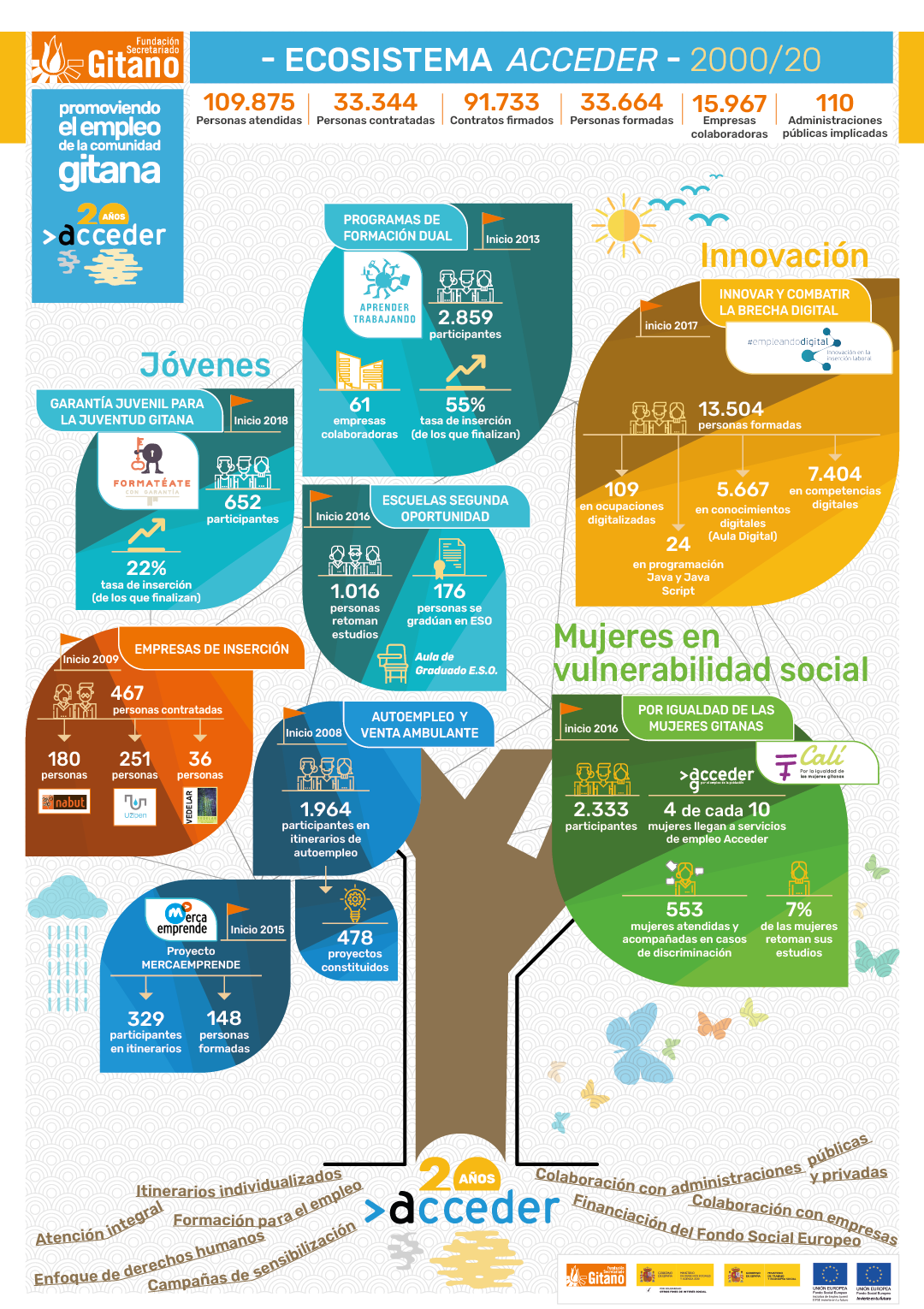 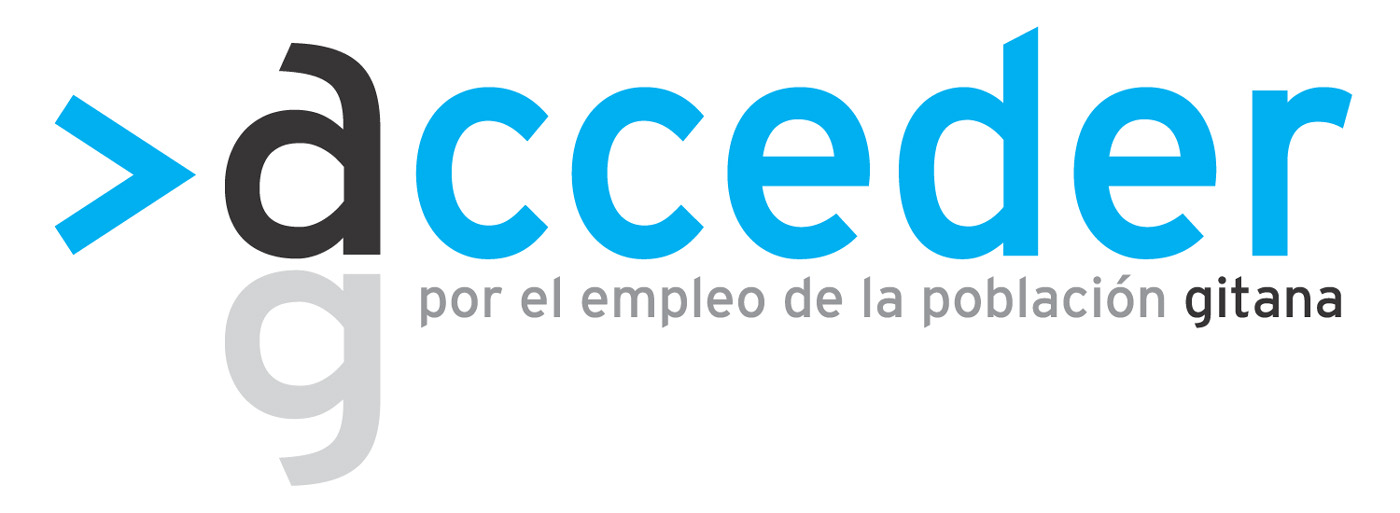 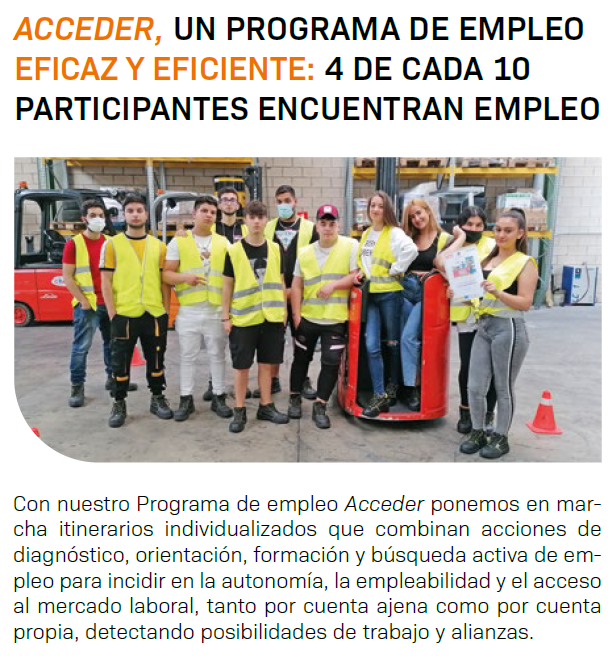 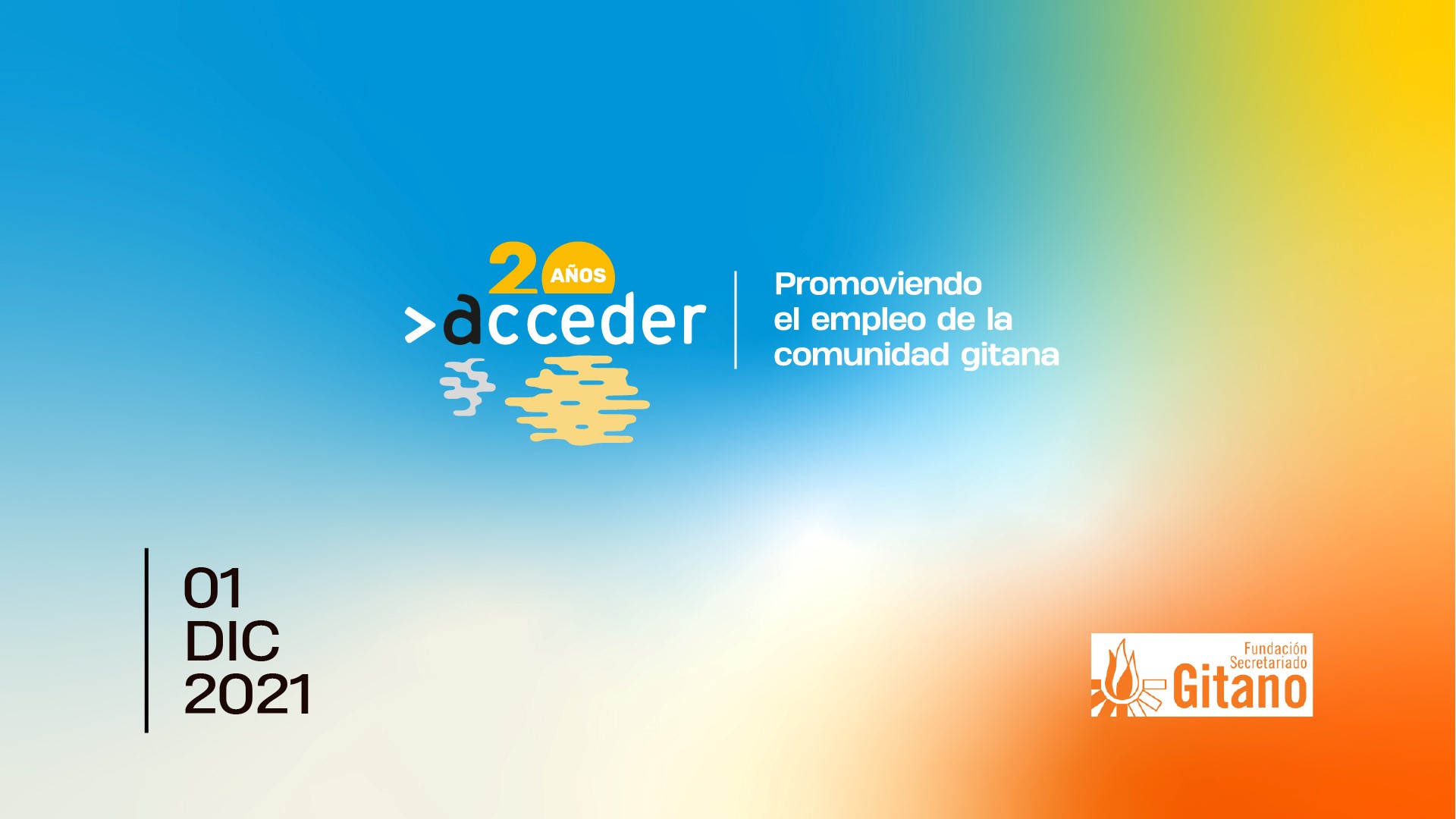 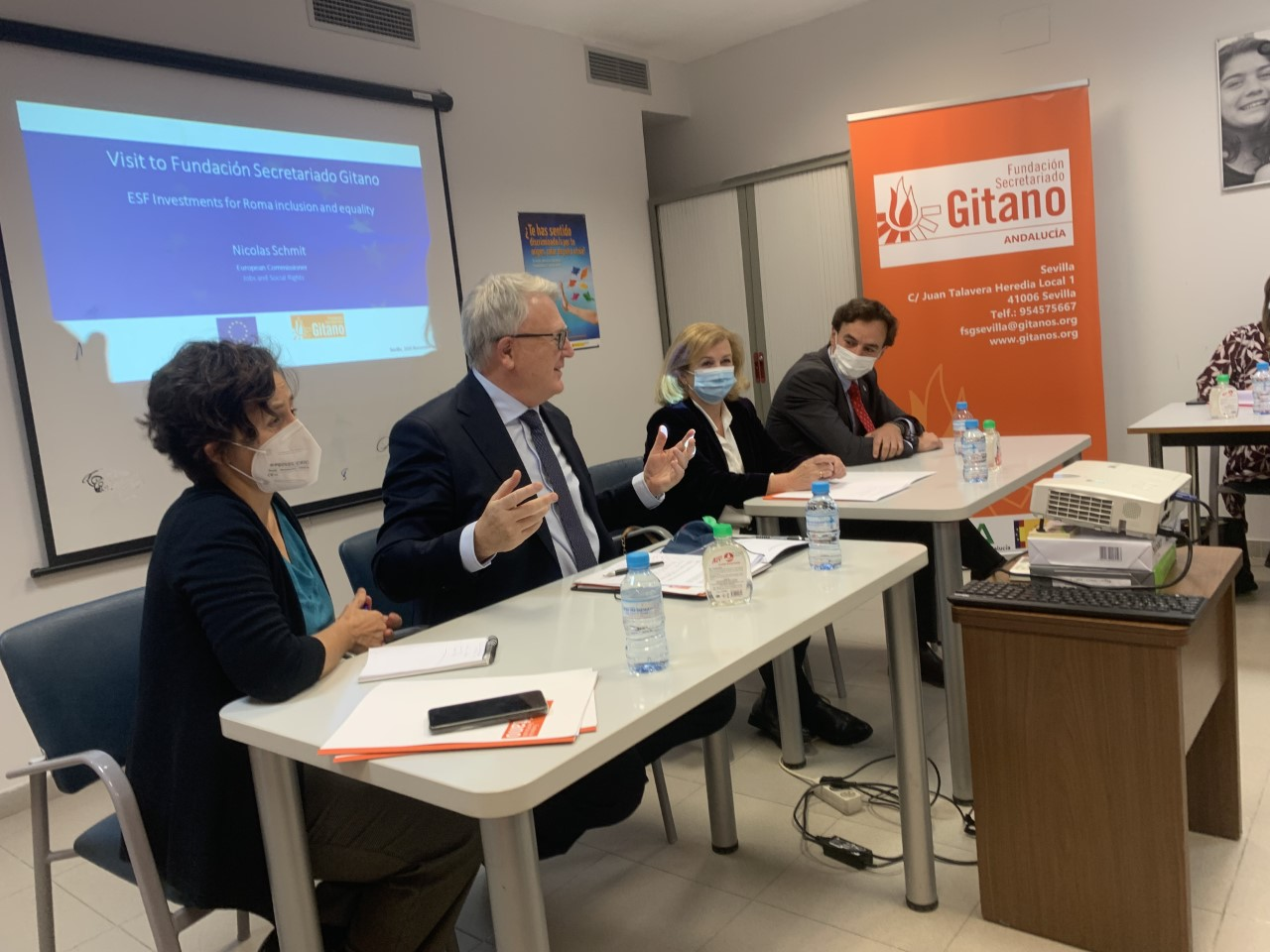 EVALUACIÓN PROGRAMA ACCEDER
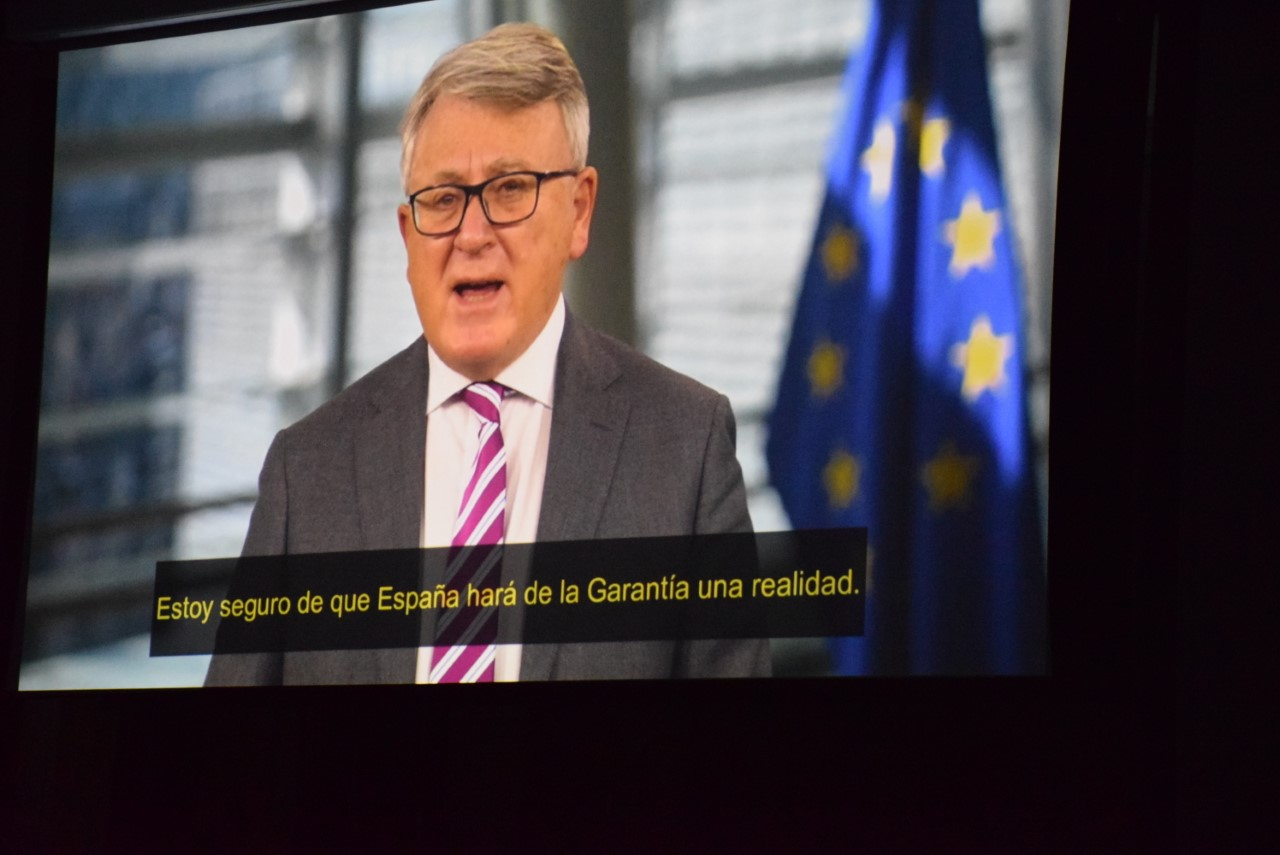 PRINCIPALES RESULTADOS
PRINCIPALES IMPACTOS
Un programa EFICAZ
100.000 Personas
82.000  en itinerarios
90.000 contratos de trabajo
33.000 empleos
Tasa media de inserción 40%
Cambio percepción social de empresas y administraciones
Cambio en las expectativas de la población gitana
El papel transformador de la incorporación de las mujeres gitanas al empleo
Revalorización de la educación y la formación en la comunidad gitana
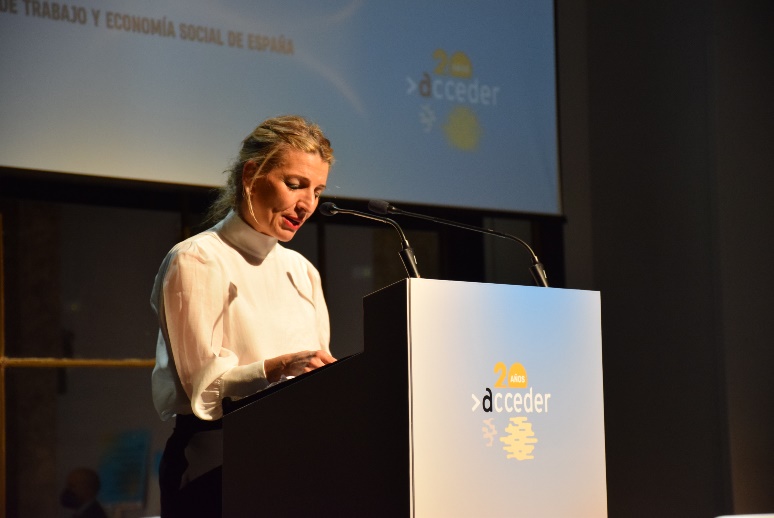 Un programa EFICIENTE
 1.925 € / persona
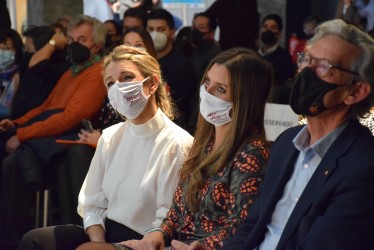 Un programa RELEVANTE

El 10% de la población gitana ha pasado por Acceder.
Enfoques de intervención
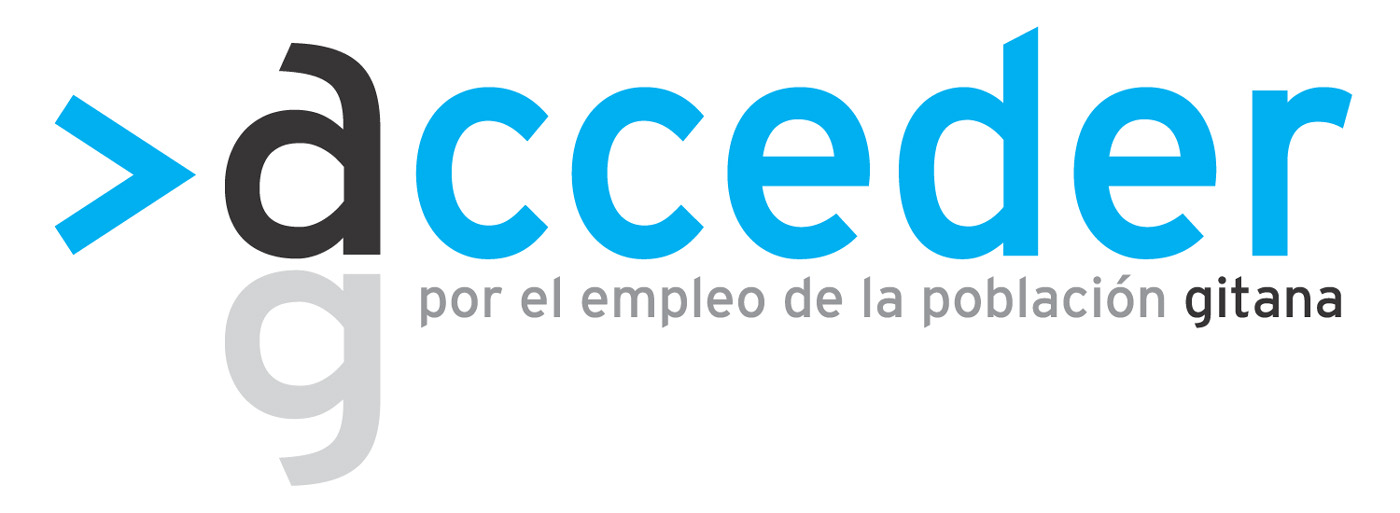 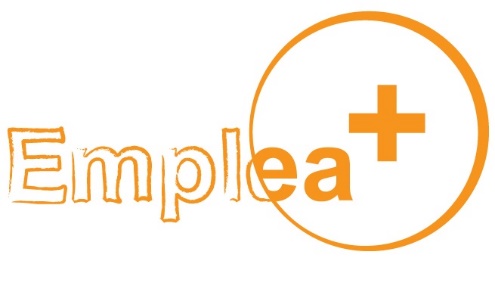 14
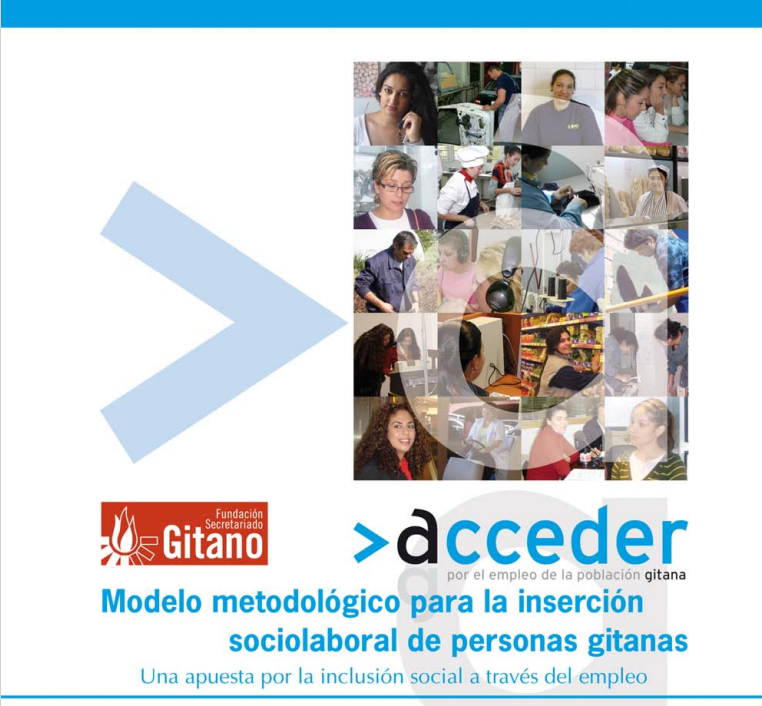 Características de la metodología
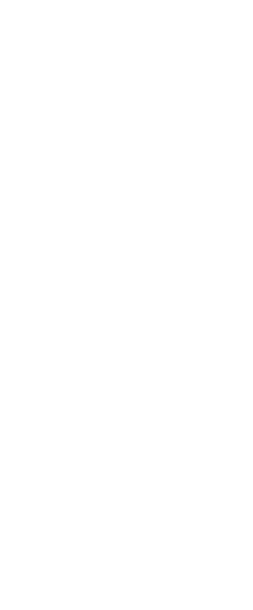 OBJETIVO: Mejorar la empleabilidad y promover el acceso al empleo de la población gitana hacia un empleo de calidad, intentando conseguir una igualdad de oportunidades en cuanto a su acceso a la formación y al empleo
15
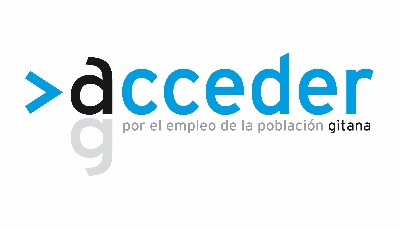 Equipo
ORIENTACIÓN
COORDINACIÓN
PROSPECCIÓN
MEDIACIÓN
[Speaker Notes: Funciones]
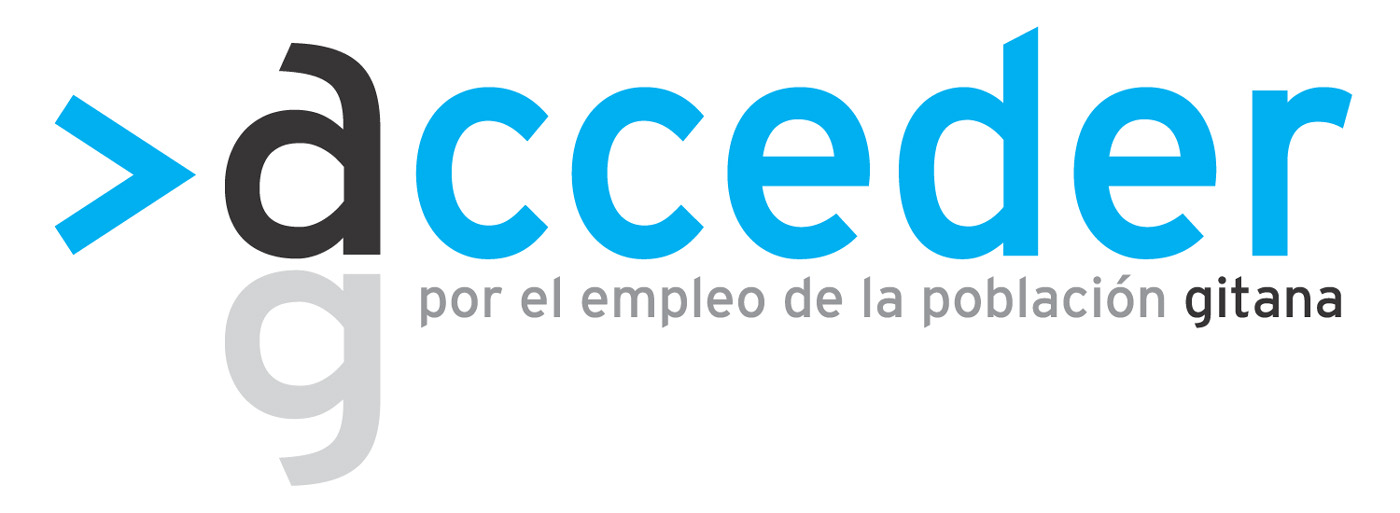 Itinerarios
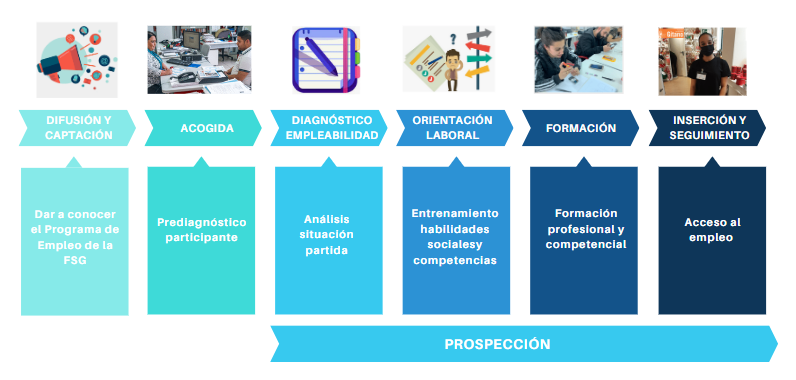 17
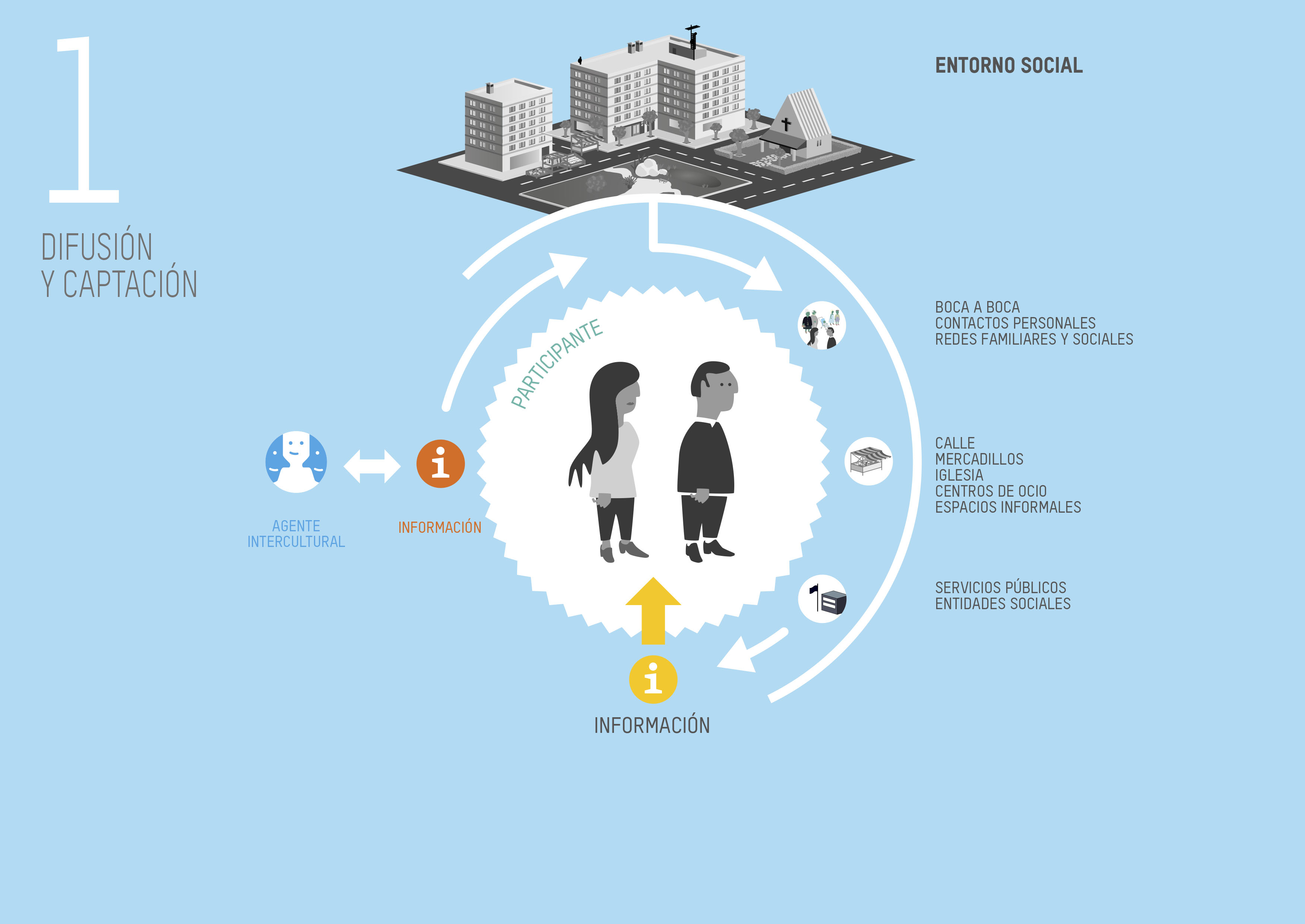 18
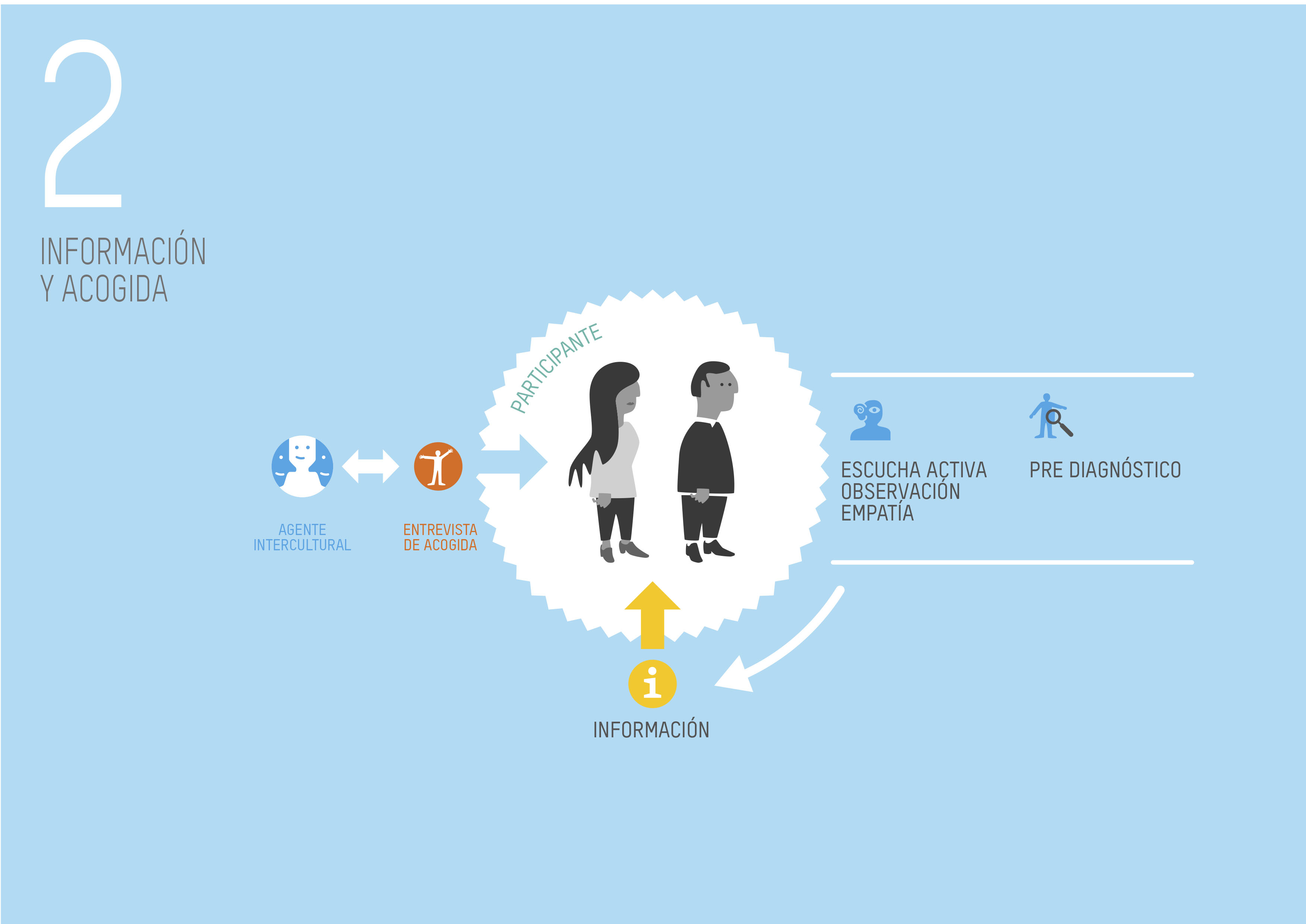 19
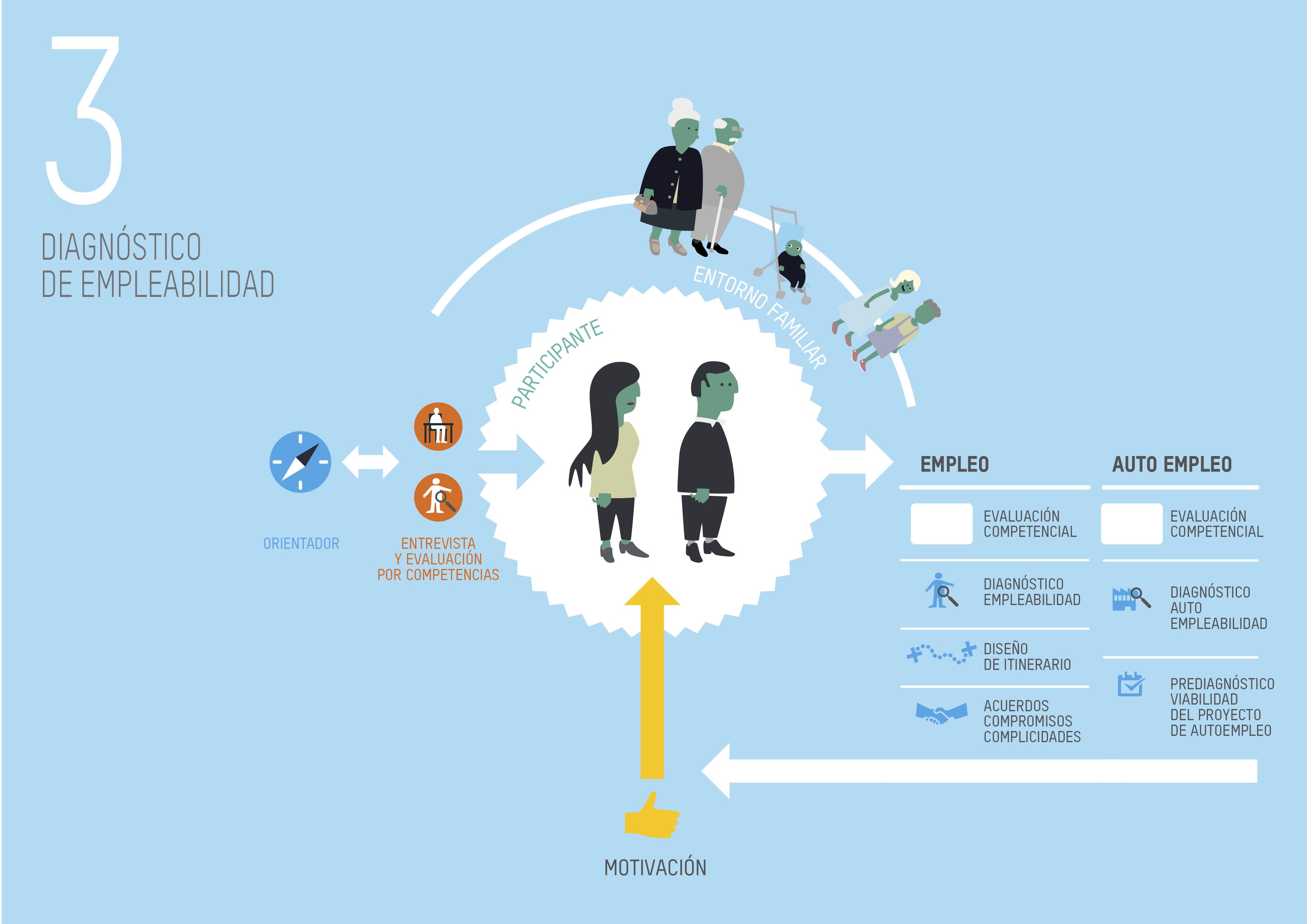 20
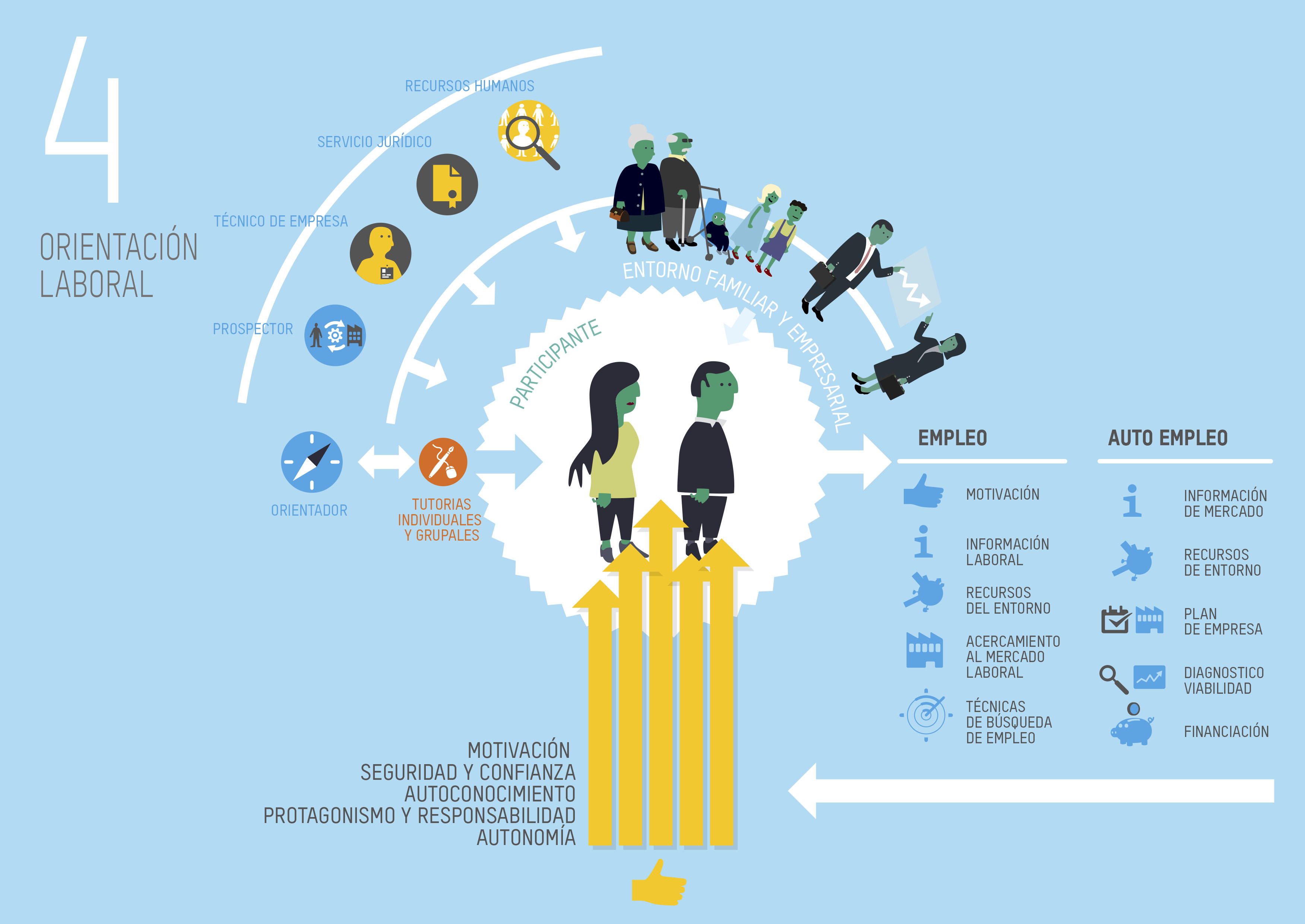 21
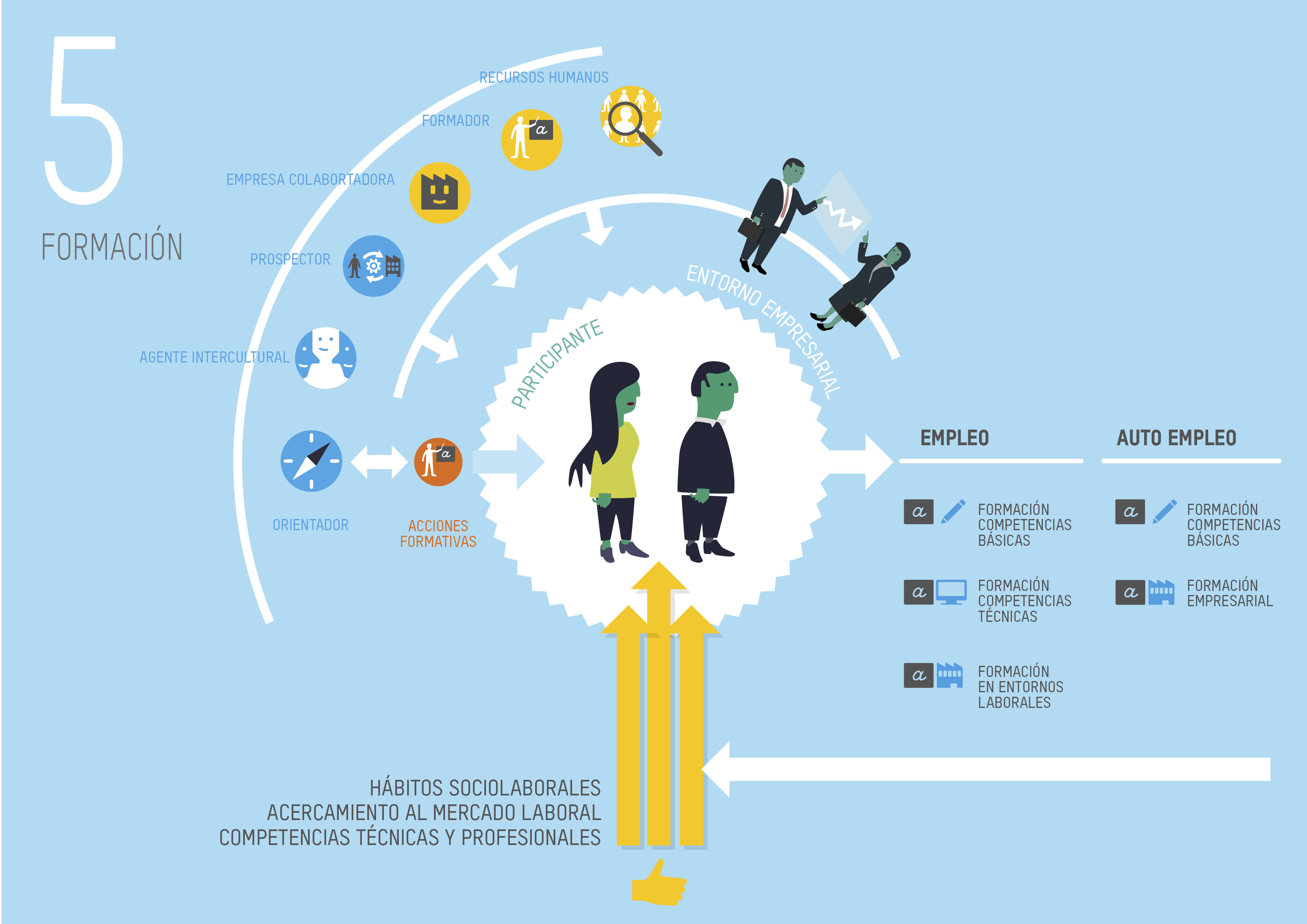 22
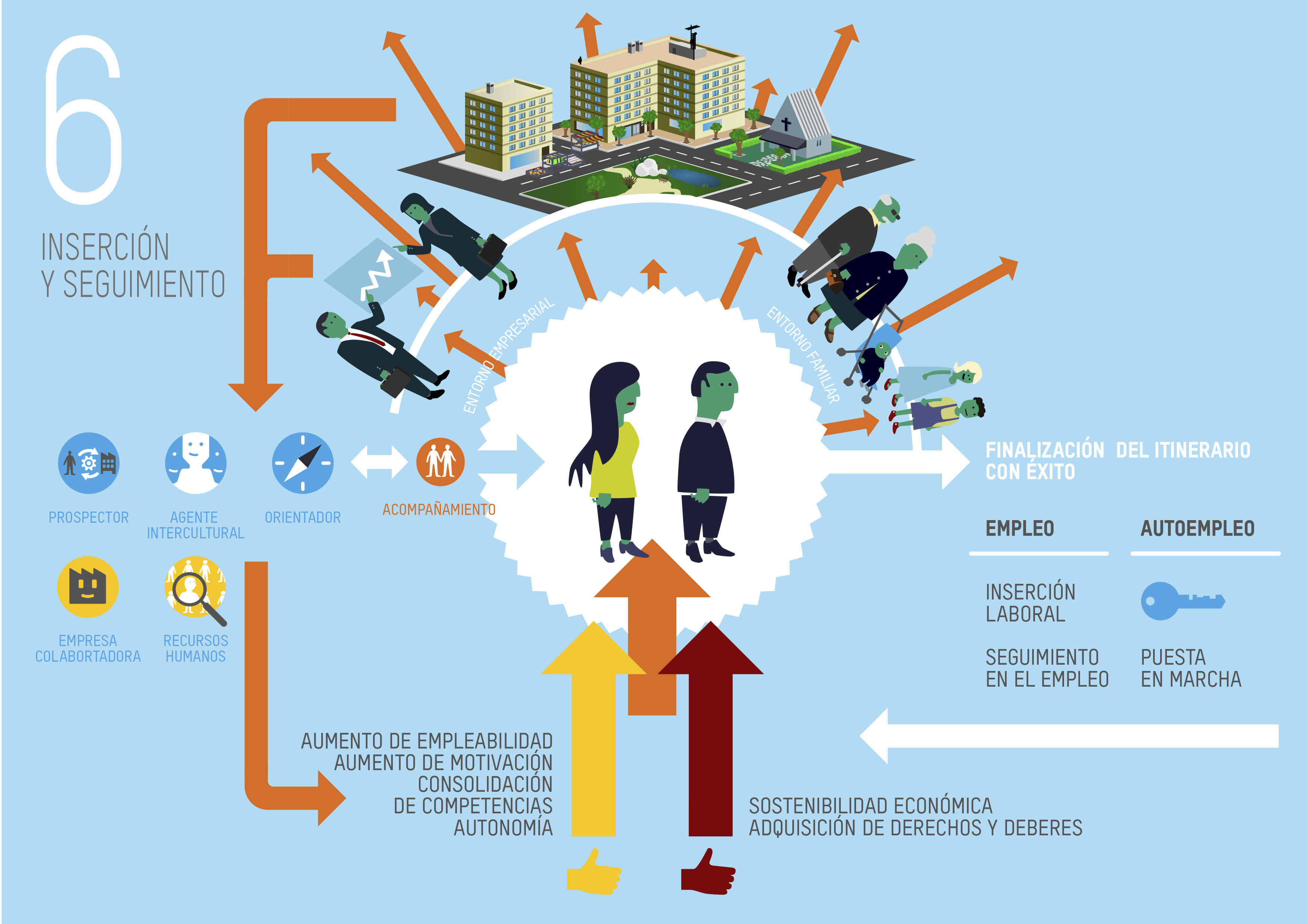 23
Gracias
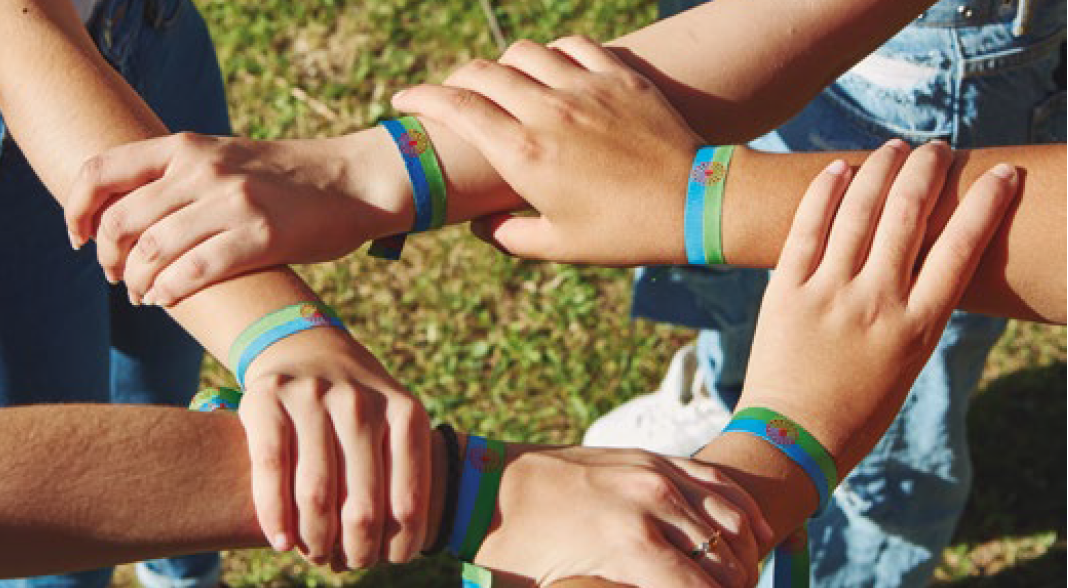 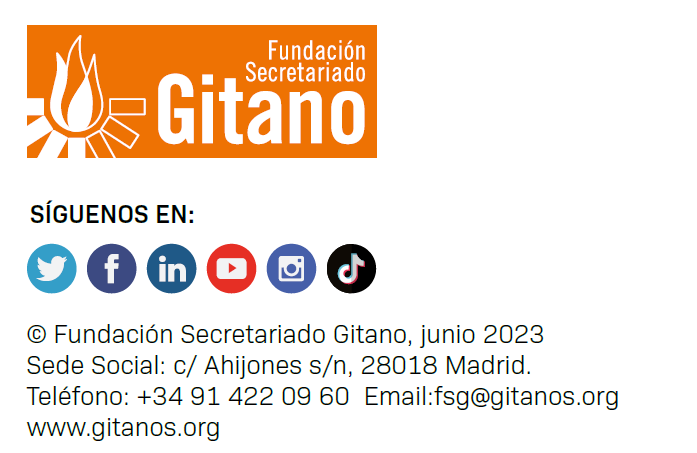 24